ISSUP - Philippines
ADDICTION & BEHAVIORAL HEALTH: Emerging Issues, Realities & Siver Linings in Prevention, Treatment and Recovery Amidst the Pandemic...from the Perspective of a Clinician
Dr. Miriam P. Cue, PhD. RPsy, RGC, RPm, ICAP III
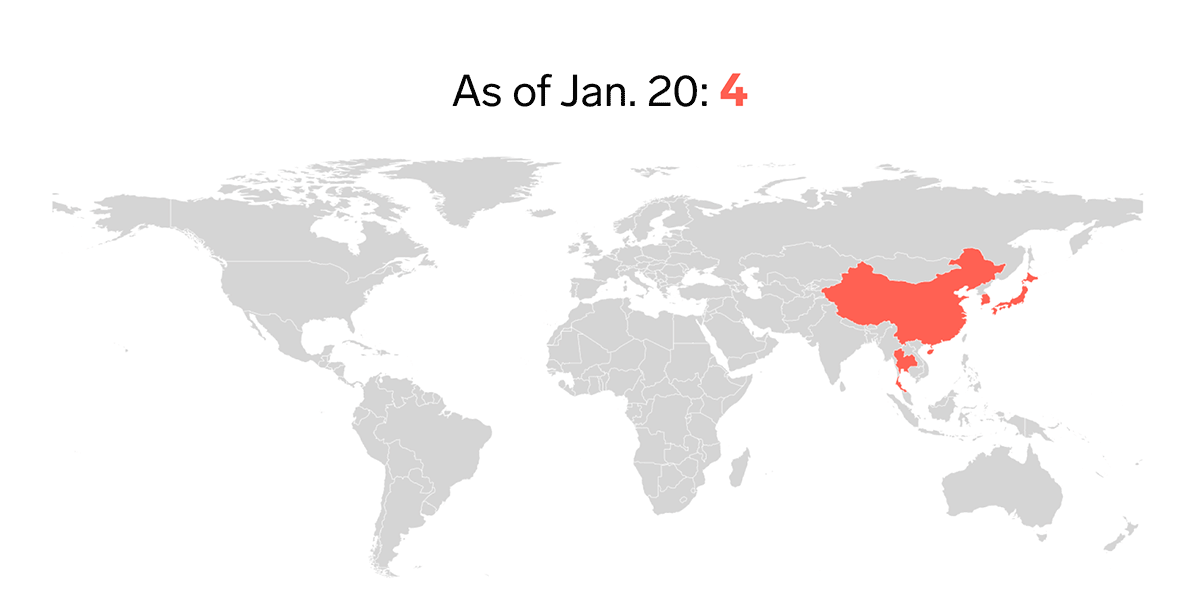 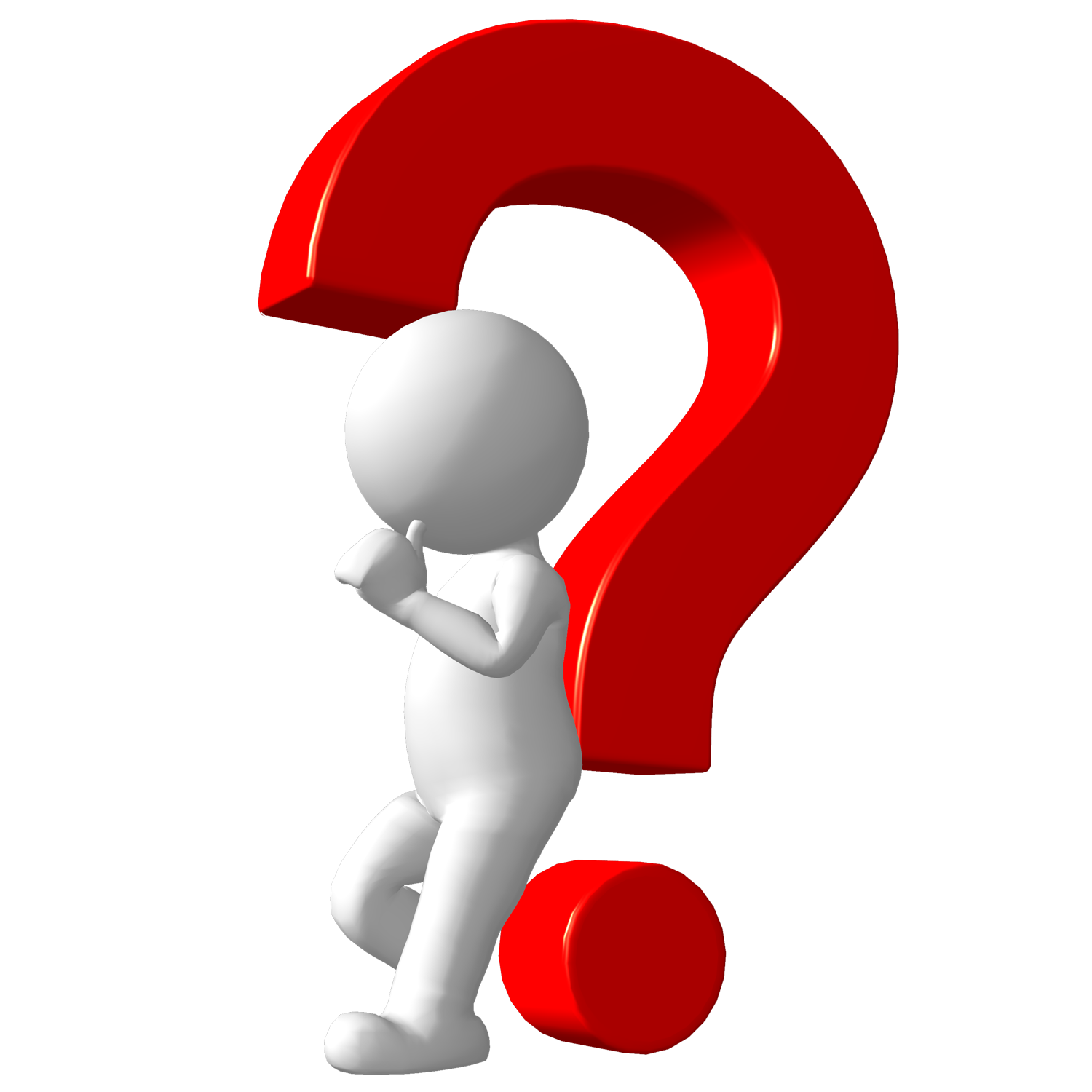 We are facing a Global Mental Health Crisis..

How are the PWUDs in the Philippines fairing during this pandemic?
SOURCES
01
ISSUES & CHALLENGES
ISSUES AND CHALLENGES
ISSUES AND CHALLENGES
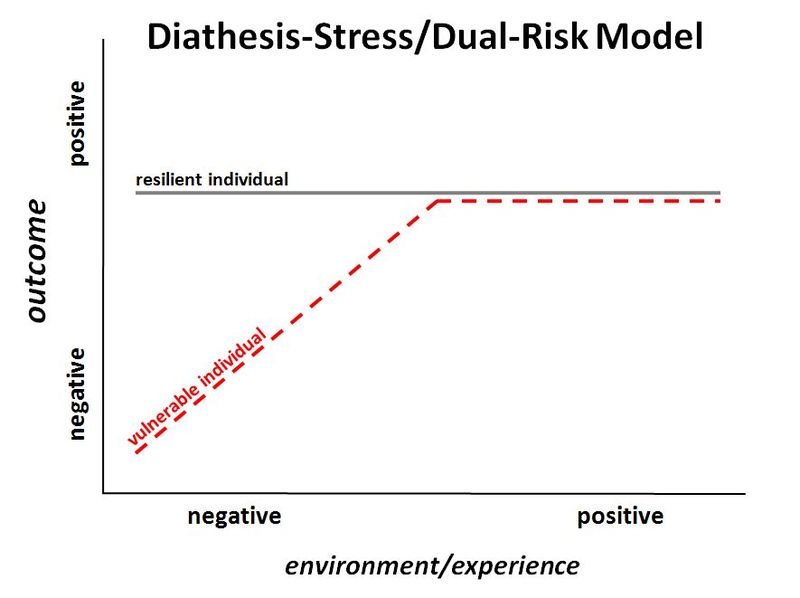 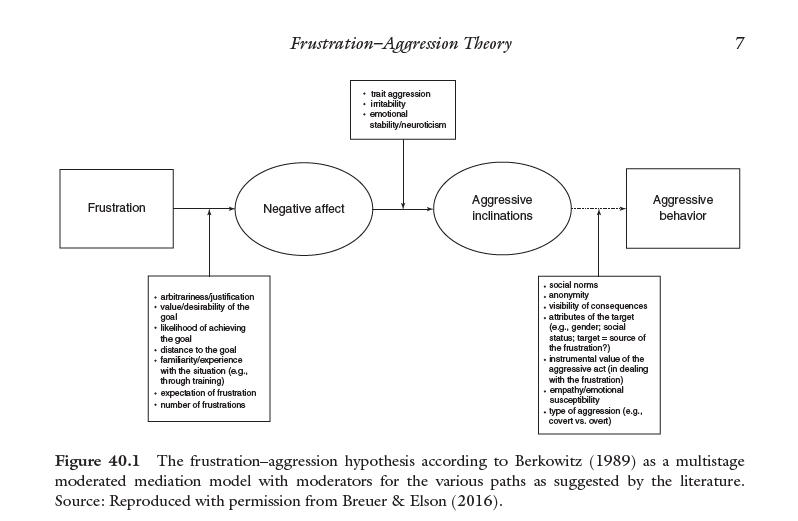 [Speaker Notes: a theory of aggression proposed by John Dollard, Neal Miller, Leonard Doob, Orval Mowrer, and Robert Sears in 1939,[1] and further developed by Neal Miller in 1941[2] and Leonard Berkowitz in 1969.[3] The theory says that aggression is the result of blocking, or frustrating, a person's efforts to attain a goal.

When first formulated, the hypothesis stated that frustration always precedes aggression, and aggression is the sure consequence of frustration.[1] Two years later, however, Miller[2] and Sears[5] re-formulated the hypothesis to suggest that while frustration creates a need to respond, some form of aggression is one possible outcome. Therefore, the re-formulated hypothesis stated that while frustration prompts a behavior that may or may not be aggressive, any aggressive behavior is the result of frustration, making frustration not sufficient, but a necessary condition for aggression.[6]]
Reactance Theory
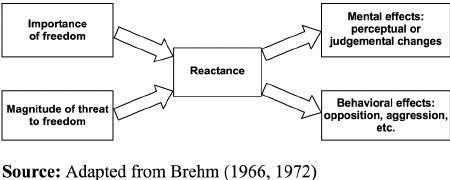 Brehm, 1966, 1972
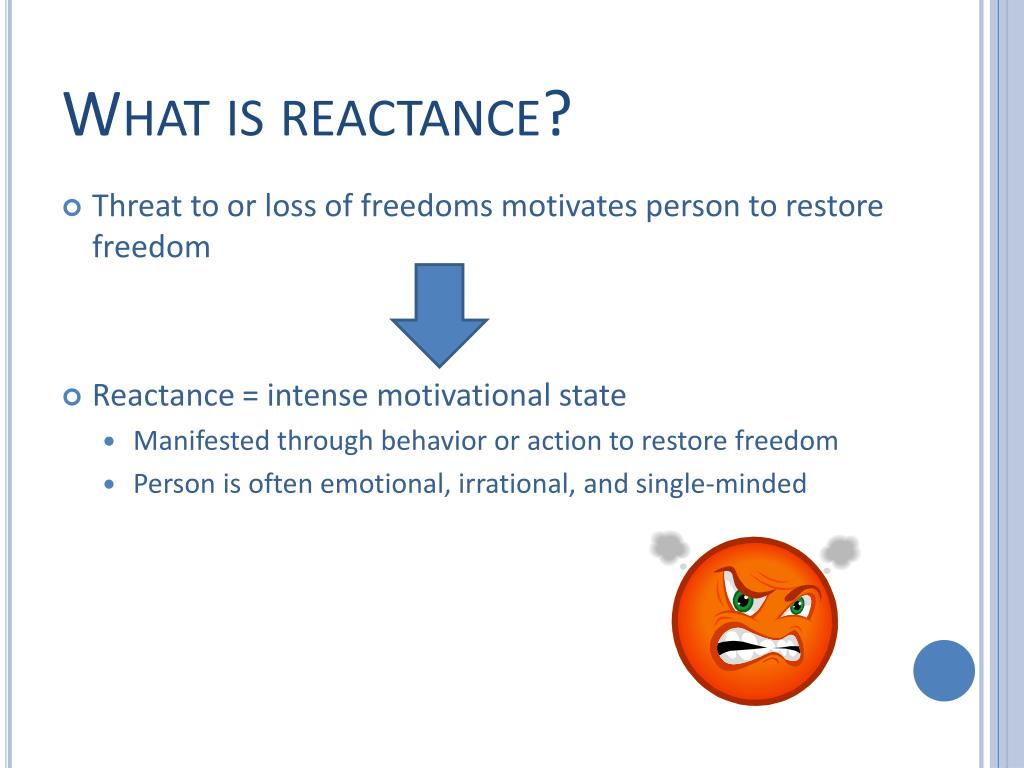 [Speaker Notes: a model stating that in response to a perceived threat to—or loss of—a behavioral freedom, a person will experience psychological reactance (or, more simply, reactance), a motivational state characterized by distress, anxiety, resistance, and the desire to restore that freedom. According to this model, when people feel coerced into a certain behavior, they will react against the coercion, often by demonstrating an increased preference for the behavior that is restrained, and may perform the behavior opposite to that desired. [proposed in 1966 Jack W. Brehm].]
02
REALITIES
REALITIES
03
SILVER LININGSDURING THE LOCKDOWN
SILVER LININGS
SILVER LININGS
Realization of the Public that - 
Substance Use is a Mental Health Issue
We all need to take care of ourselves and our own mental health, especially in these trying times
There is a need to arrive at a more effective approach to Prevention, 
Treatment and Recovery 
sensitive to culture, beliefs 
and traditions...
[Speaker Notes: Turning to faith and more mature spirituality]
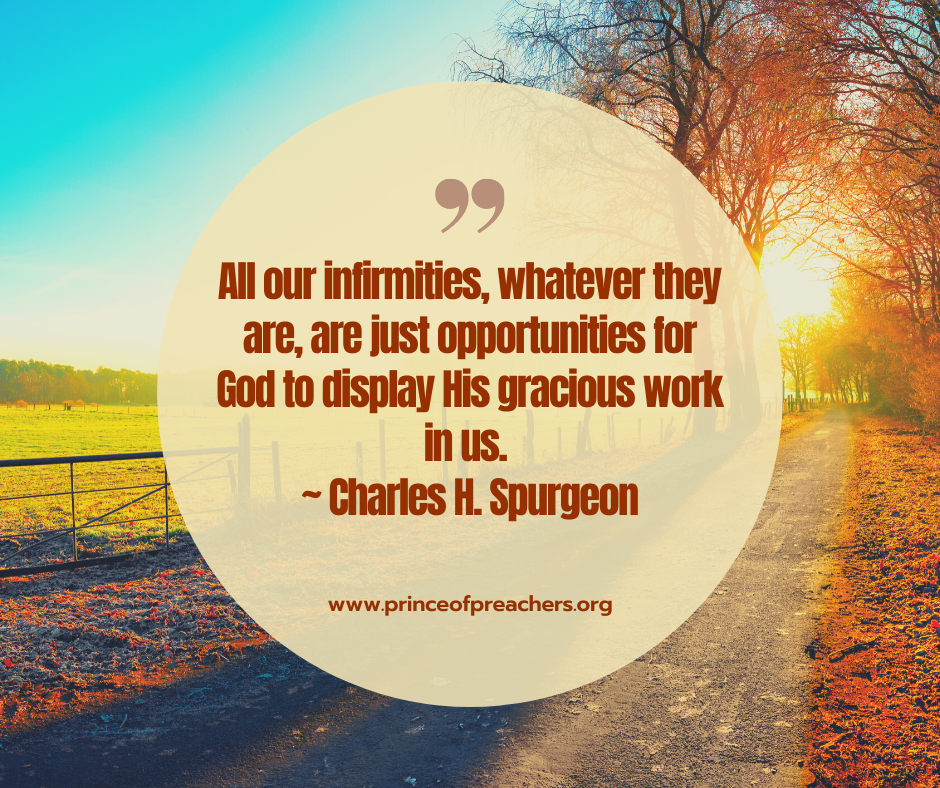 Alternative Resources
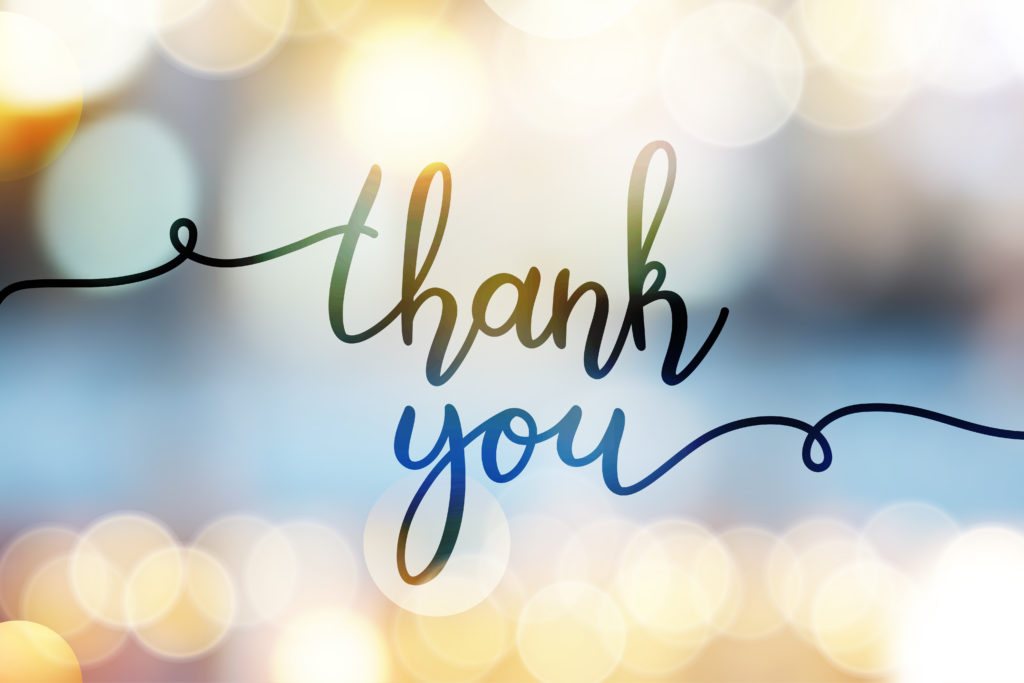